ERCOT Frequency Control Report
June 2020

ERCOT
Operations Planning

PDCWG | July 15th, 2020
Summary of June 2020
2020 RMS1 Statistics
Mean: 16.00 mHz
Min: 12.25 mHz
Max: 20.34 mHz
Energy Statistics
Total Energy: 35,374,846 MWh
Wind Energy: 8,304,076 MWh
Percent Energy from Wind: 23.47%
Solar Energy: 980,459 MWh
Percent Energy from Solar: 2.77%
Minimum System Inertia
Mean: 232,728
Max: 272,282 on Jun 10th
Min: 206,068 on Jun 14th
CPS1: 170.75%
Current CPS1 12-Month Rolling Average: 173.74%
0 BAAL Exceedance
5 hourly CPS1 score below 100%
BAAL-003 Events have updated through 2019
2018 BAAL-003 FRM Performance: -843.17
2
Frequency Control
CPS1, BAAL, & RMS1
Hourly CPS1 by Day
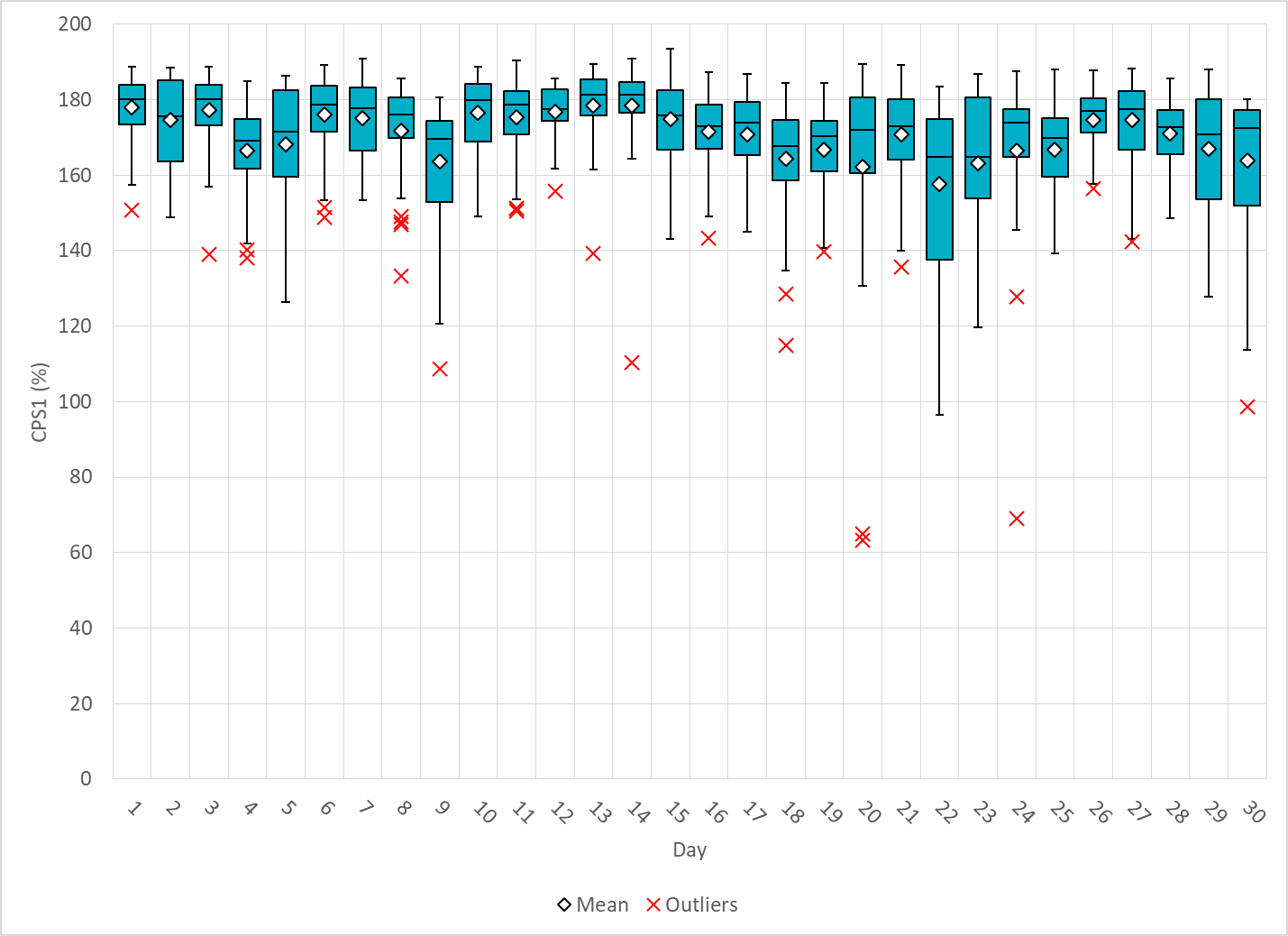 Jun-20 CPS1 (%): 170.75
4
[Speaker Notes: Outliers:
1. 63.2% @ 17:00 6/20/2020:  
Expected gen deviation:
Large expected gen deviation a the beginning of the hour.(-1812 MW  @17:19)
Solar resources contribute significantly to total expected gen deviation from 17:05 to17:20.
Wind/Solar Ramp:
Solar ramps down from  2940 MW to 2380 MW within a 15 min interval from 17:05 to 17:20.
All reg-ups are deployed.
2. 64.8% @ 18:00 6/20/2020:  
Expected gen deviation:
Large expected gen deviation for two periods of time for the hour.(18:10 to 18:15,18:26 to 18:46) 
(-1228 MW  @18:14; -774 MW @18:37 )
Large expected gen deviations are mostly from solar with the exception of thermal generation in shutdown mode.
A thermal unit was in shutdown mode

Wind /solar Ramp:Solar down ramps from 2072 MW to 1885 MW within a 5 min interval from 18:10 to 18:15
Solar down ramps from 2195 MW to 1550 MW within a 20 min interval from 18:26 to 18:46

3. 96.4% @ 12:00 6/22/2020:  
Expected gen deviation:
Large expected gen deviation from 12:30 to 12:45. (-2137 MW  @12:42 )
Negative throughout the hour. 
Large expected gen deviations are from both renewables and thermal resources.
Wind/solar Ramp:
Consistent Wind down ramp throughout the entire hour 11077 MW to 7488 MW ( 300MW /5min) 
A steep 100 MW solar down ramp wihtin 5 min  from 12:35 to 12:43.
Other:
Generation loss of approximately 72 MW.

4. 69.0% @ 22:00 6/24/2020:  
Expected gen deviation:
Large expected gen deviation from 22:10 to 22:20. (-1900 MW  @22:20)
A combine cycle resource coming off at the beginning of the hour causing low frequency.

Wind Ramp:
A 170MW /10min wind down occurred at 22:10.

5. 98.7% @ 16:00 6/30/2020:  
Expected gen deviation:
Large expected gen deviation at the beginning and the end of the hour. (-1190 MW  @16:03; -1498MW @16:48 )
DC tie export ramps from 179 MW to 226 MW during  the first 5 minute of the hour.

Wind/Solar  Ramp:
Solar ramps down from 2879MW to 2696 MW within 4 minutes at the beginning of the hour.
Wind down ramp 164MW/5min at 16:40
Solar down ramp 191 MW/5min at 16:40.]
BAAL Exceedances & Violations
There was 0 BAAL exceedance in June
5
15-Minute Average CPS1%
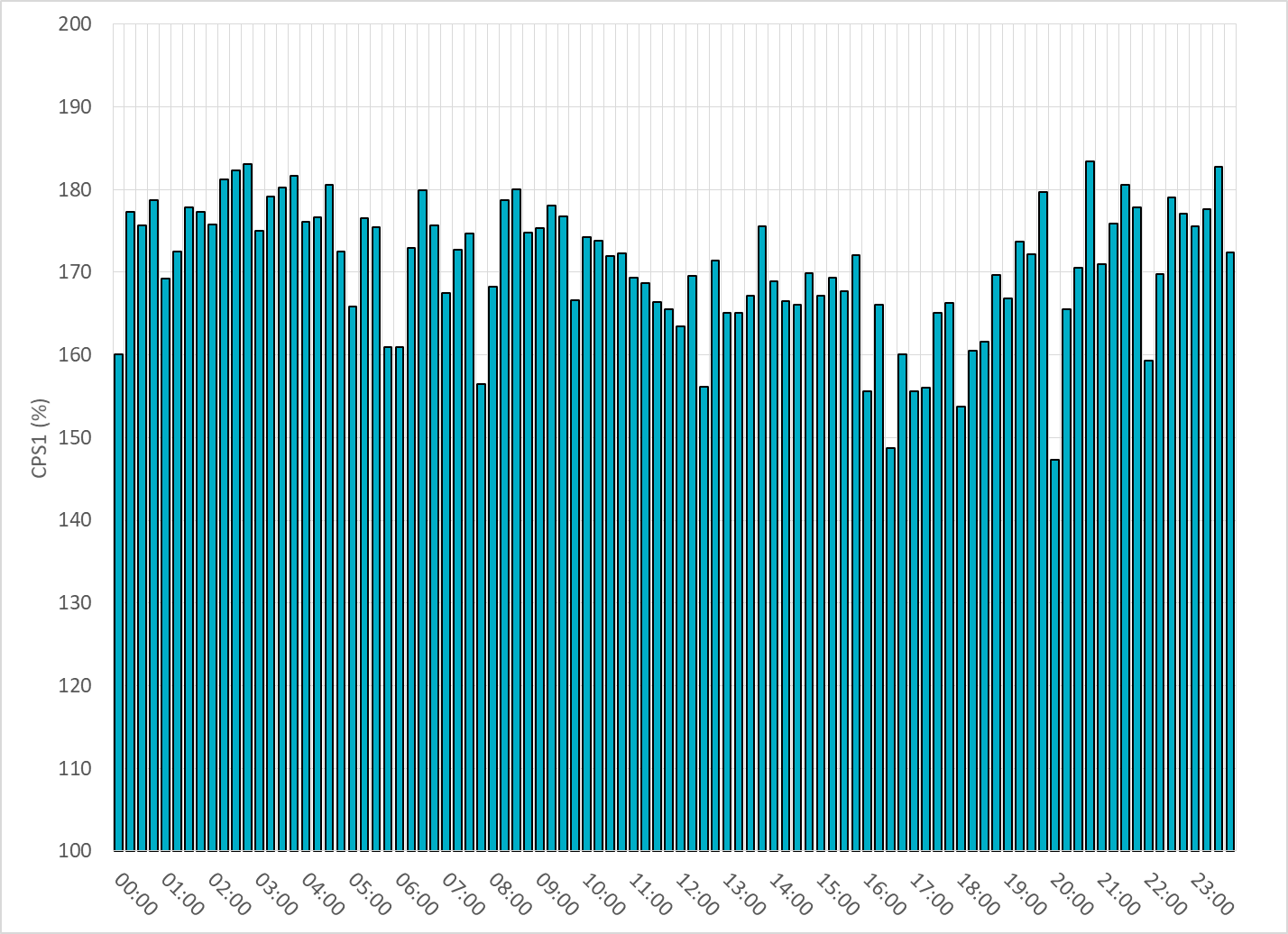 June-20 CPS1 (%): 170.75
6
12-Month Rolling Average CPS1
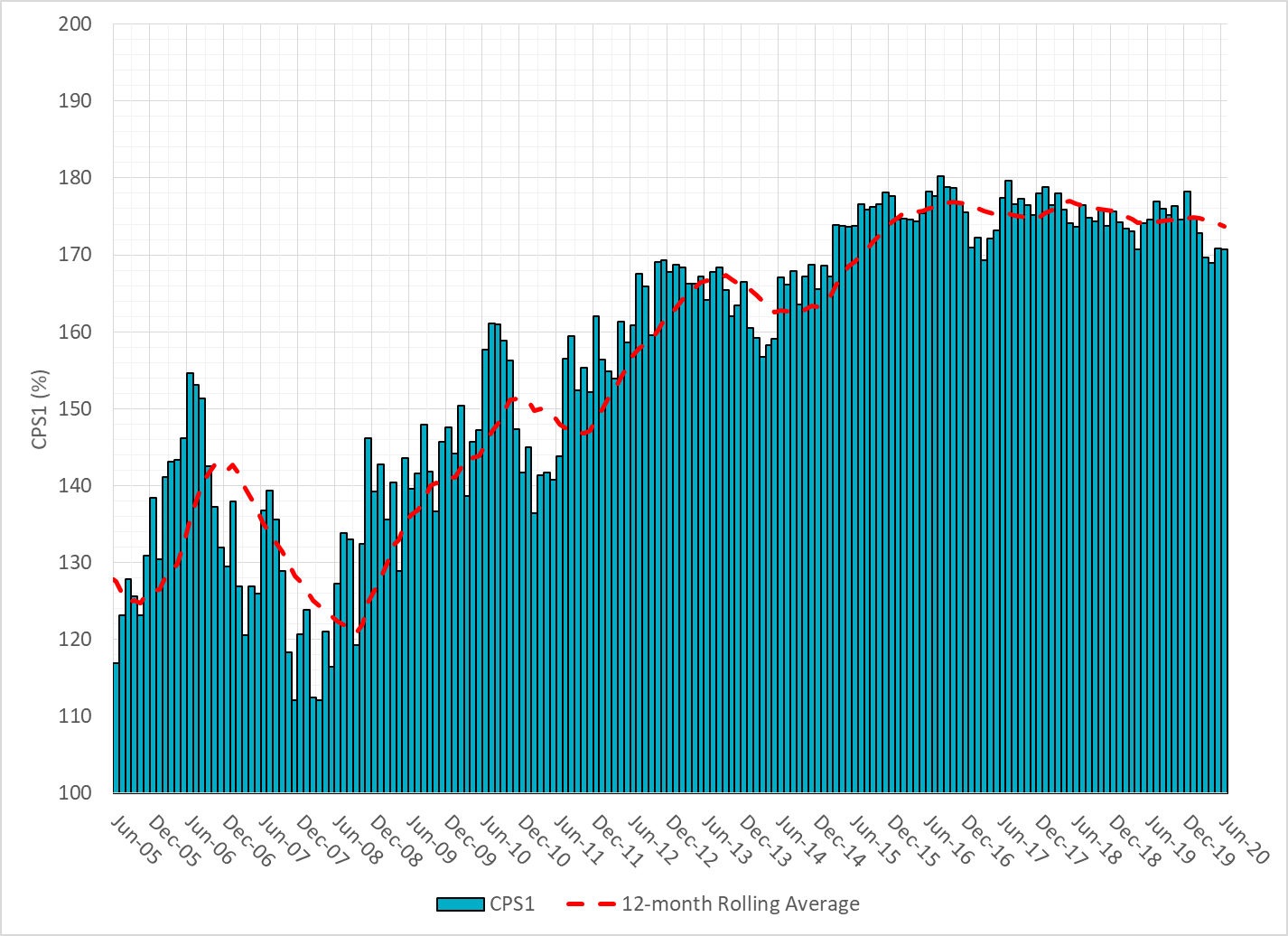 Current 12-Month Rolling Average: 173.74%
7
Daily RMS1 of ERCOT Frequency by Year
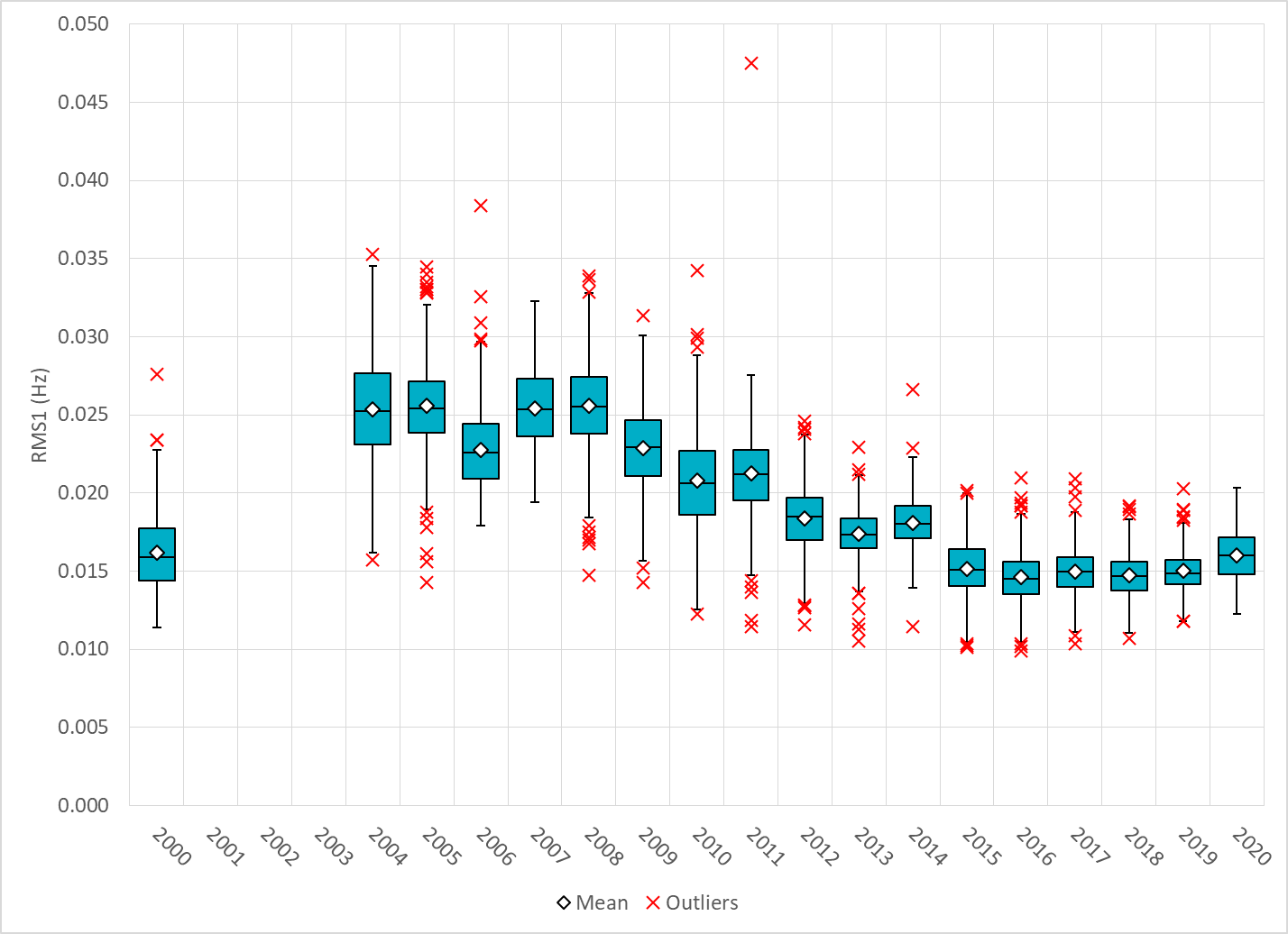 8
Daily RMS1 of ERCOT Frequency by Month
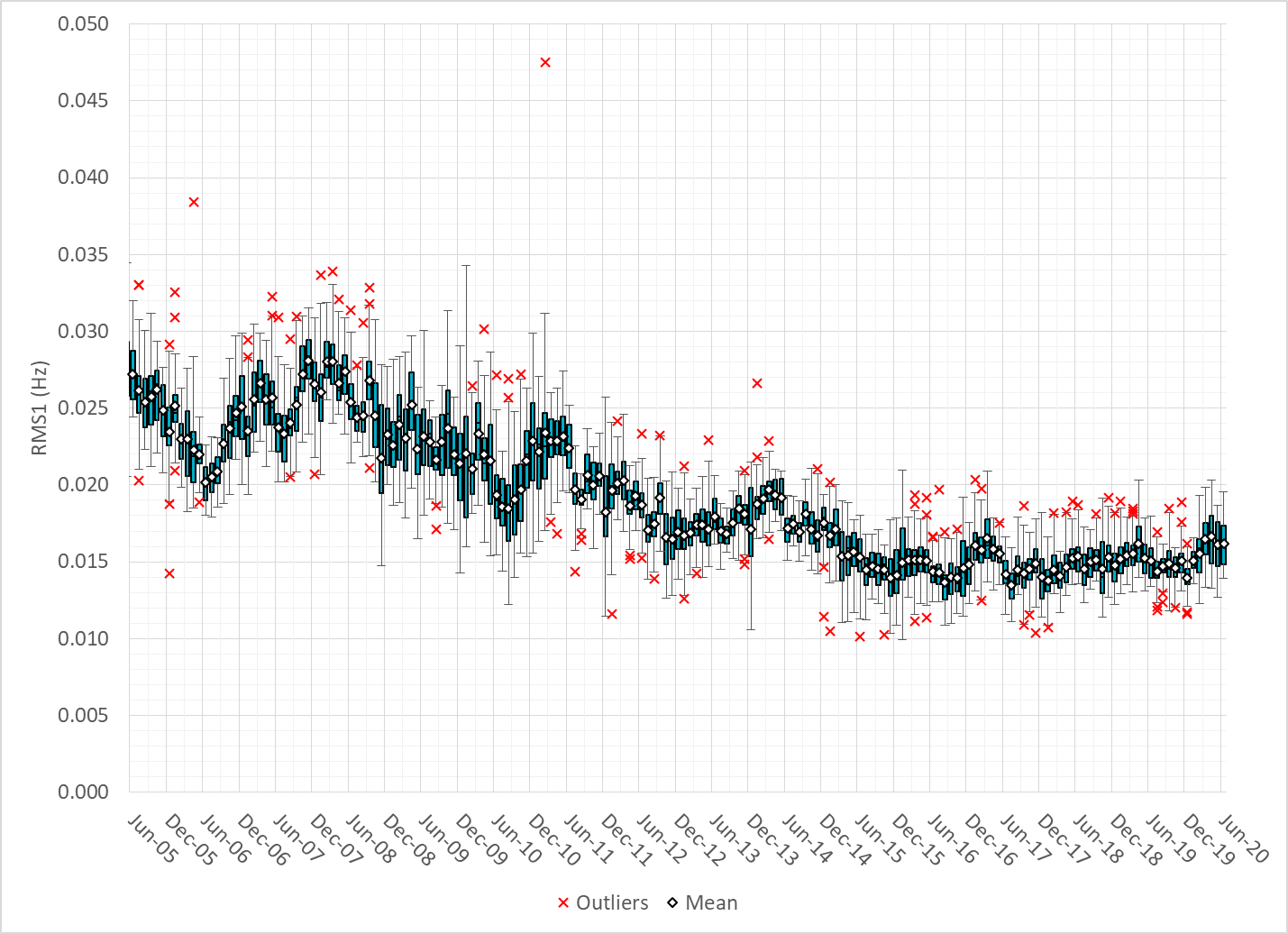 9
Daily RMS1 of ERCOT Frequency by Month
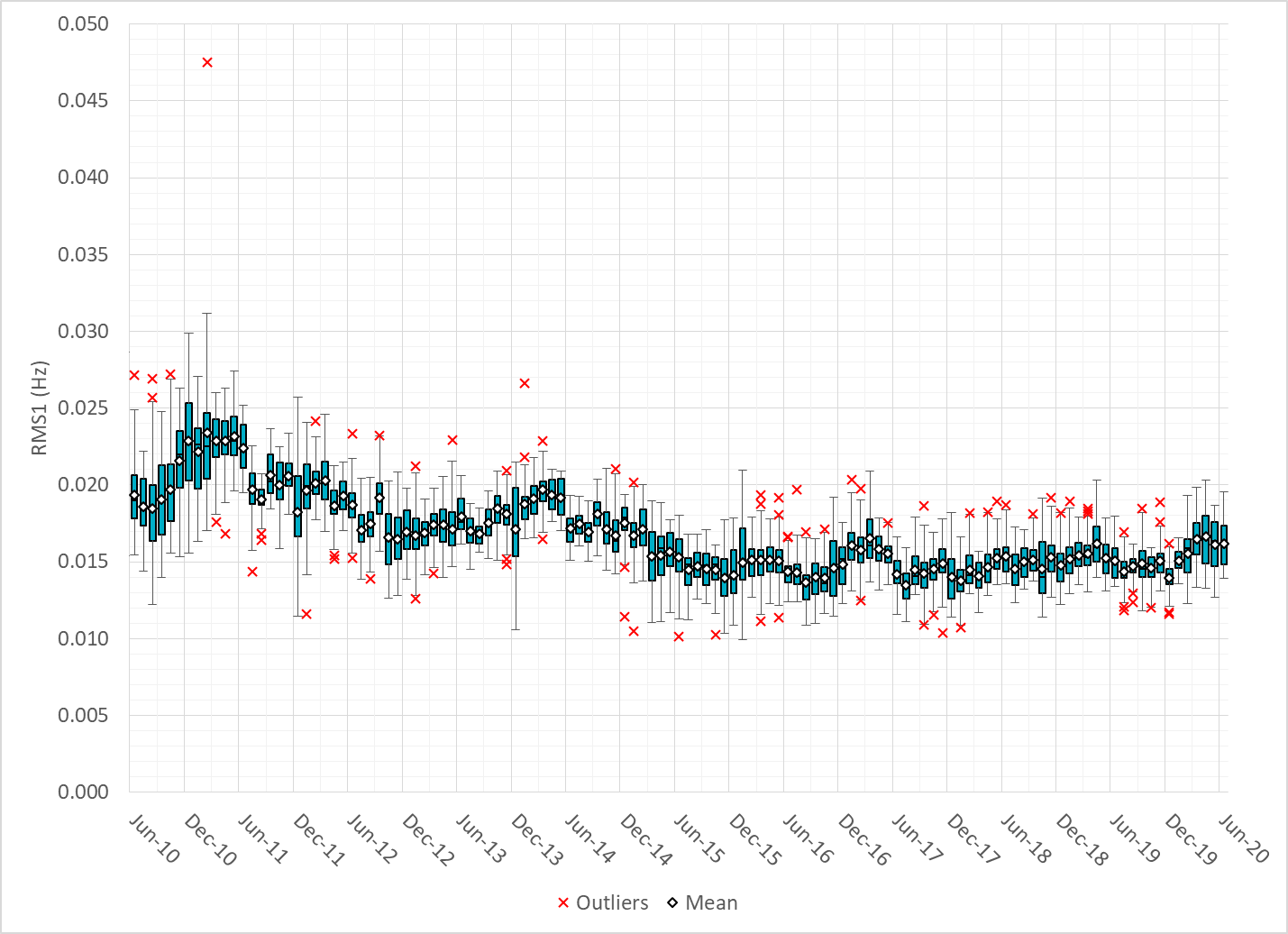 10
Frequency Profile Comparison
Frequency Profile Comparison
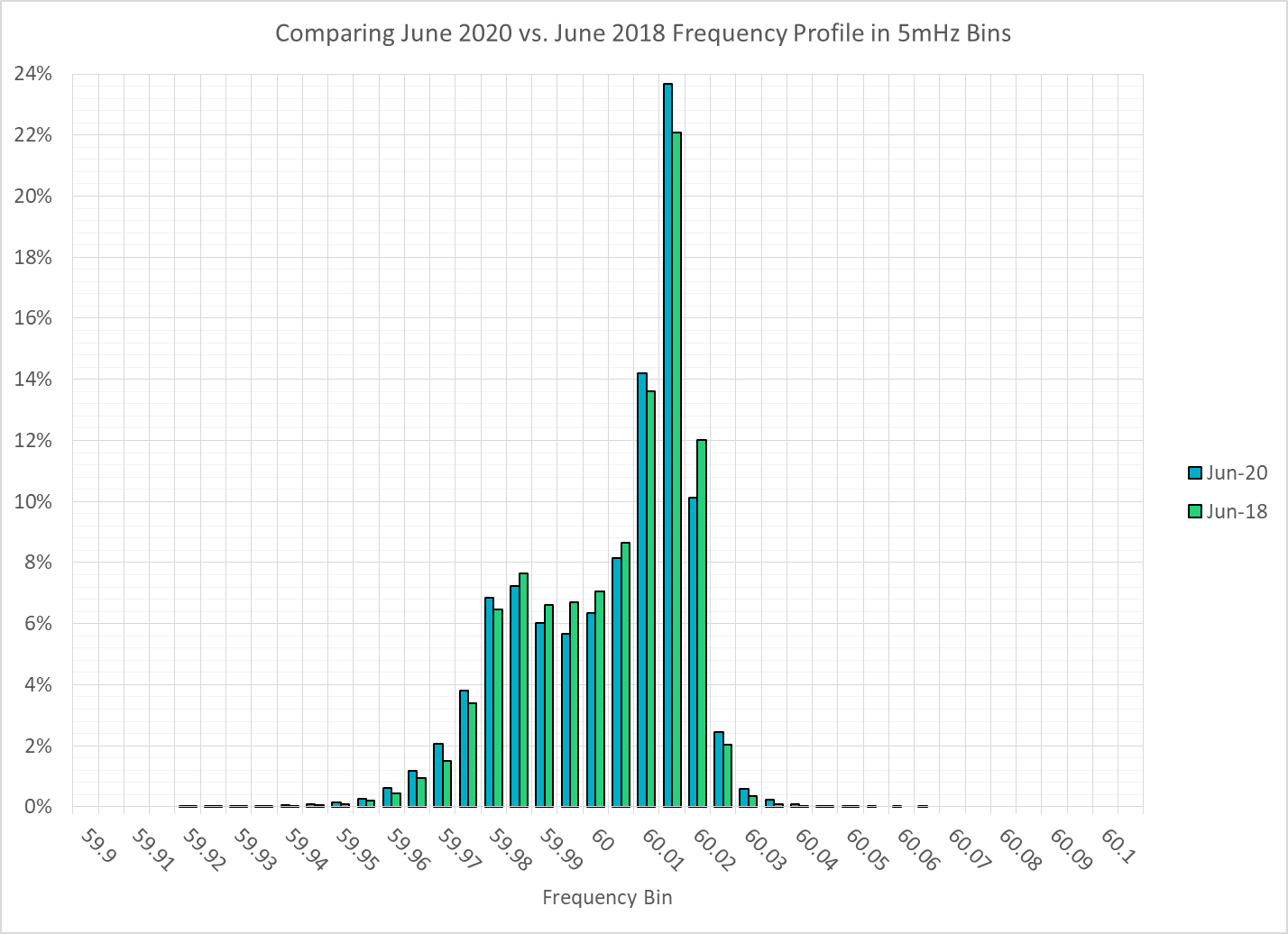 12
Frequency Profile Comparison
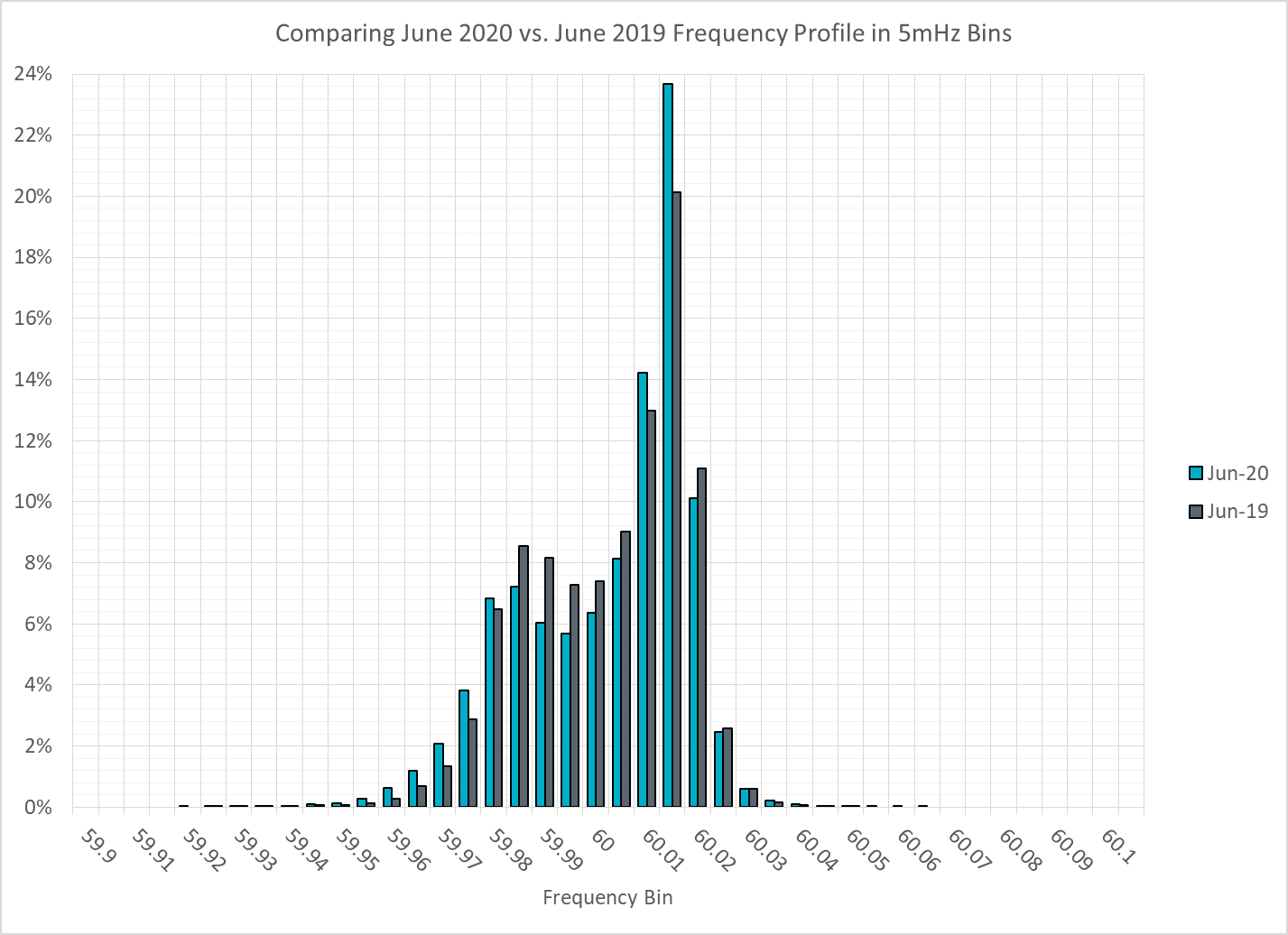 13
Time Error Correction
ERCOT Daily Time Error
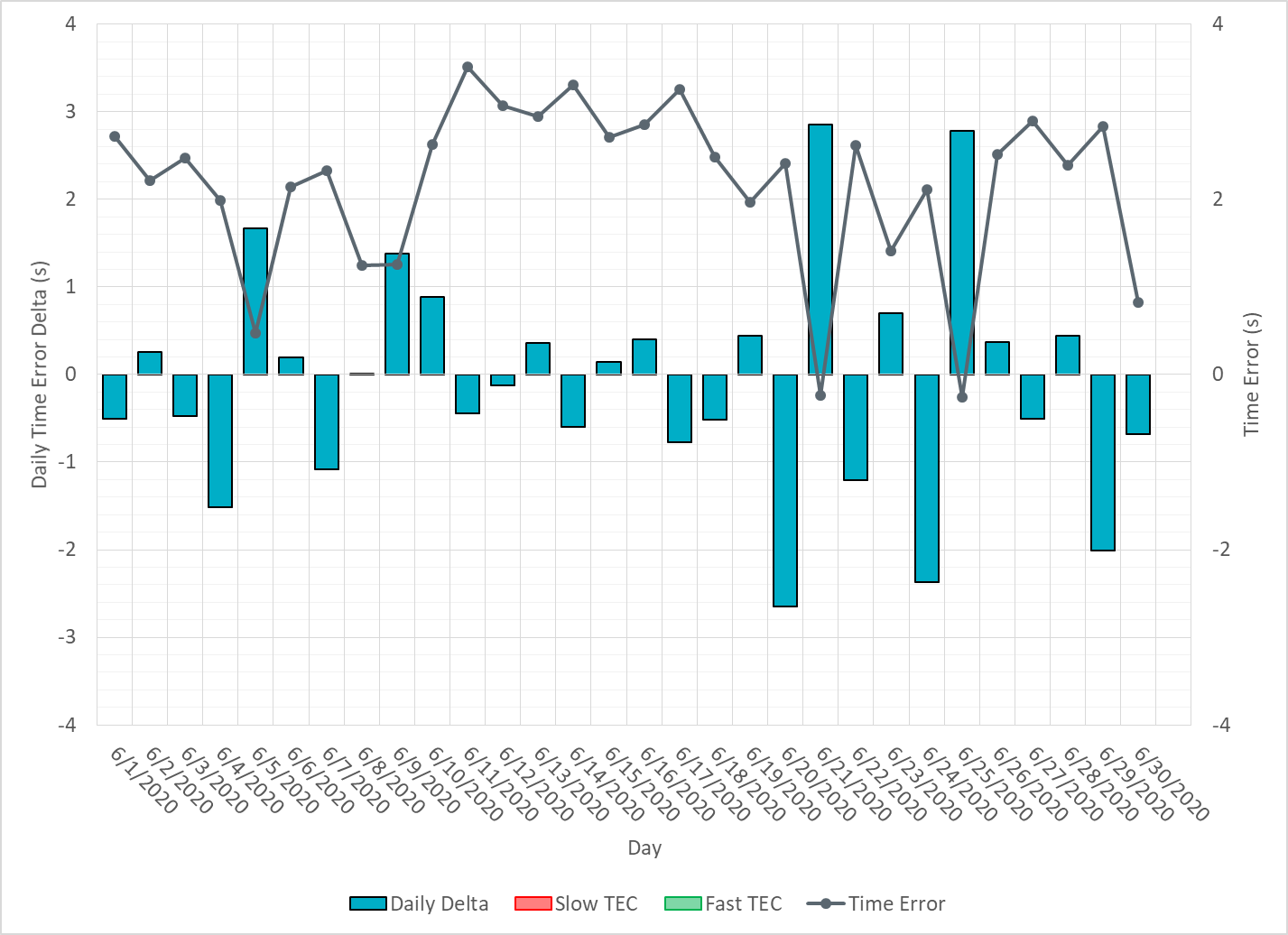 15
Time Error Corrections Log Summary
There have been no time error corrections since December 2016
16
BAL-003 Performance
Op. Year 2018 BAL-003 Selected Events – Update
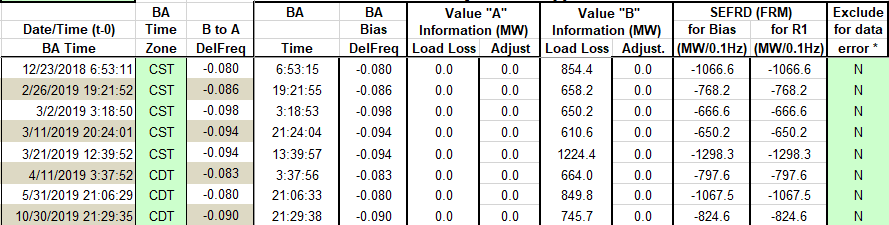 18
[Speaker Notes: BAL-003]
Op. Year 2018 BAL-003 FRM Performance - Update
19
[Speaker Notes: OP2018: FRO = -381.0, FRM_median = -843.17, FRM_average = -959.7
OP2019: FRO = -381.0
OP2020: FRO = -425.0, FRM_median = -811.14, FRM_average = -892.5]
ERCOT Energy Statistics
Total Energy
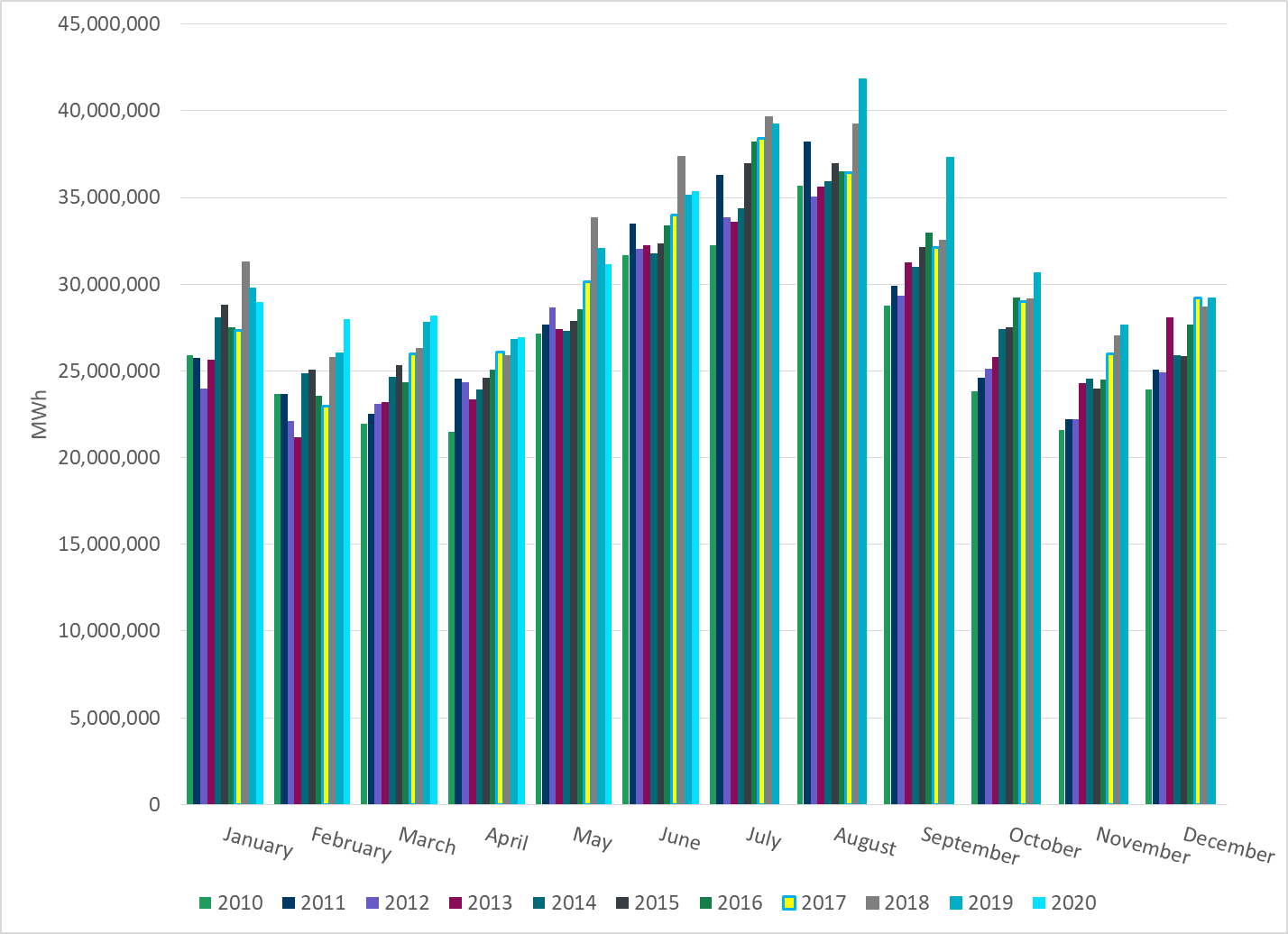 21
[Speaker Notes: 35,374,846 MWh]
Total Energy from Wind Generation
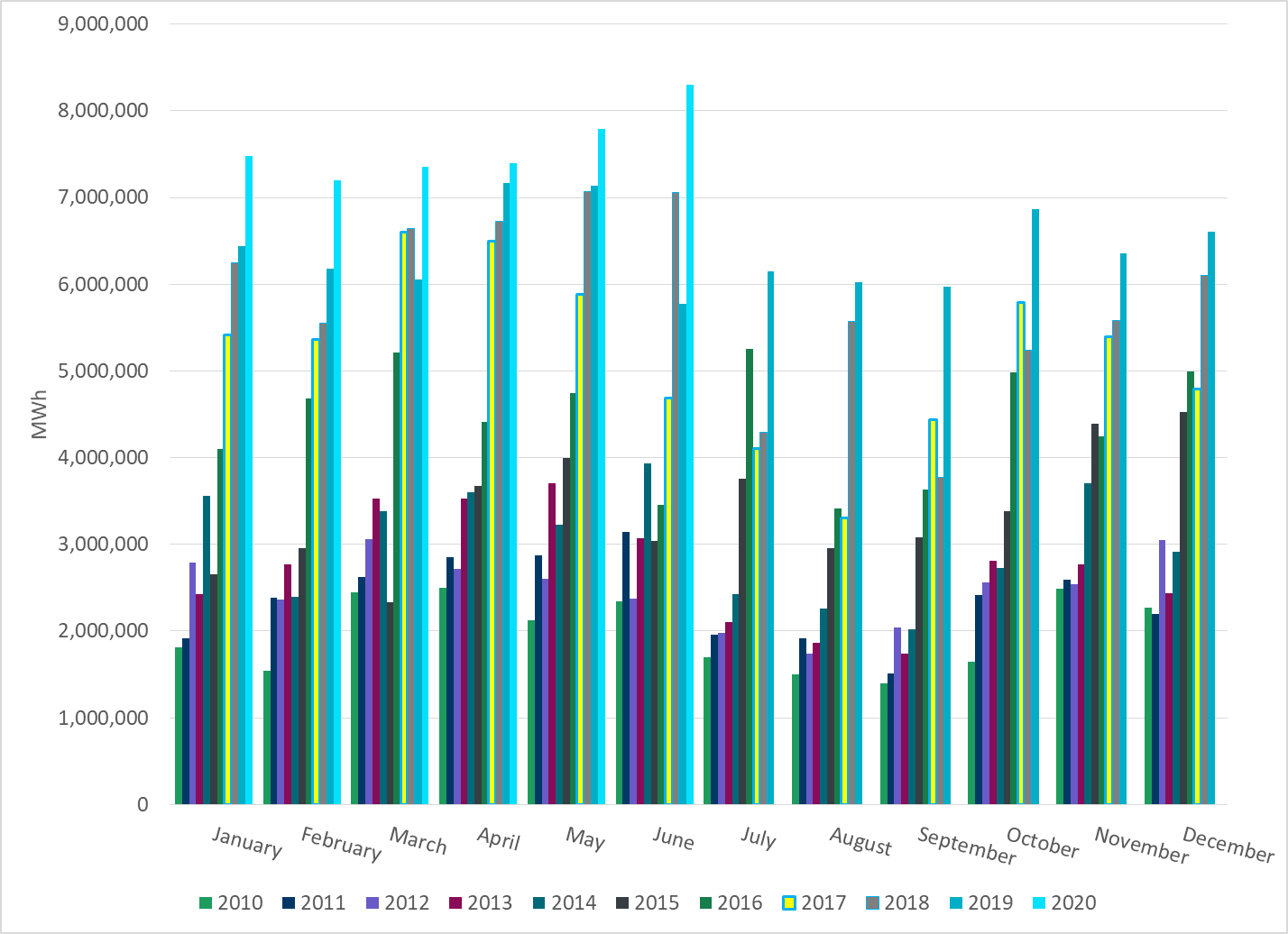 22
[Speaker Notes: 8,304,076 MWh]
% Energy from Wind Generation
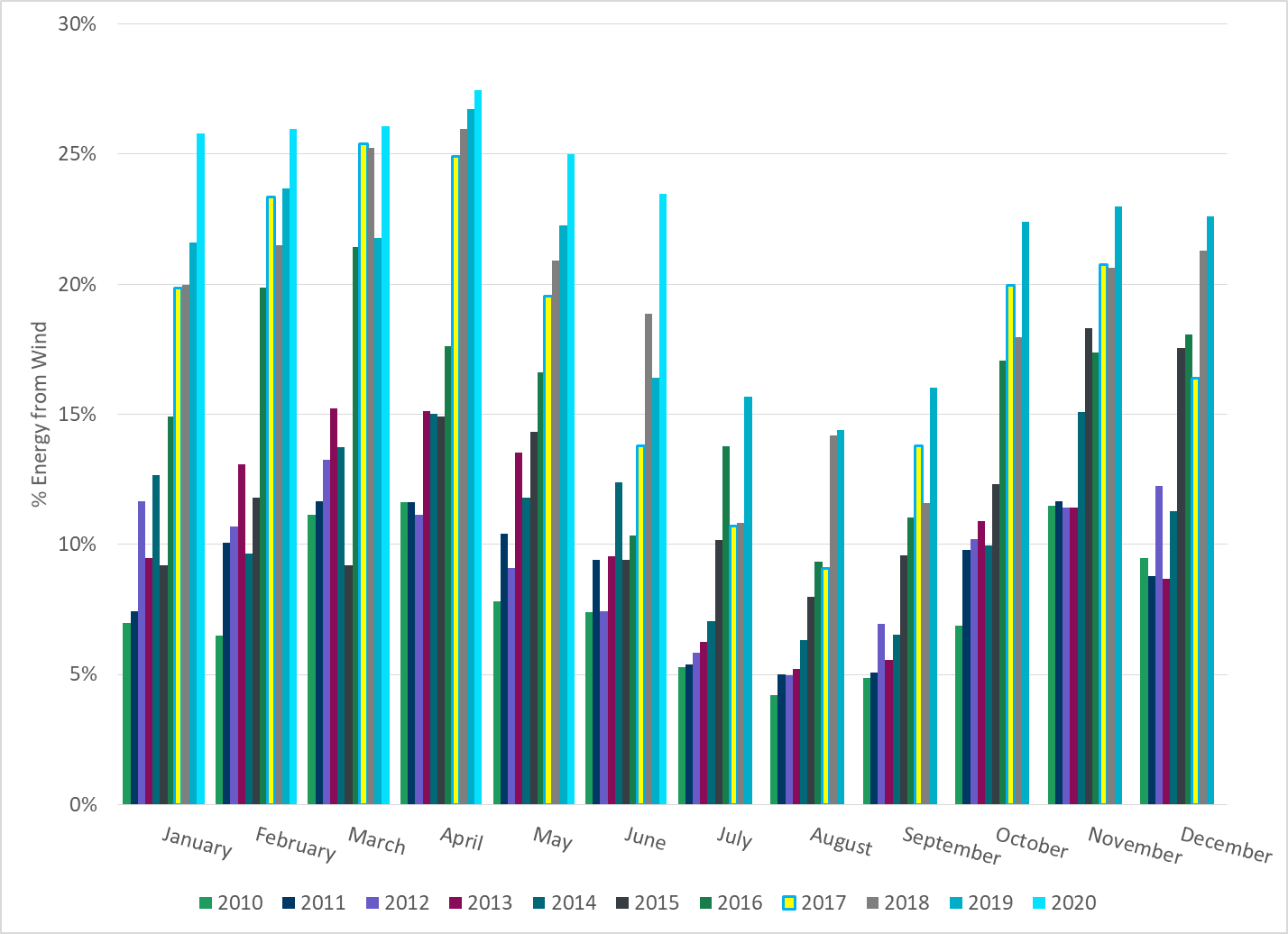 23
[Speaker Notes: 23.74%]
Total Energy From Solar Generation
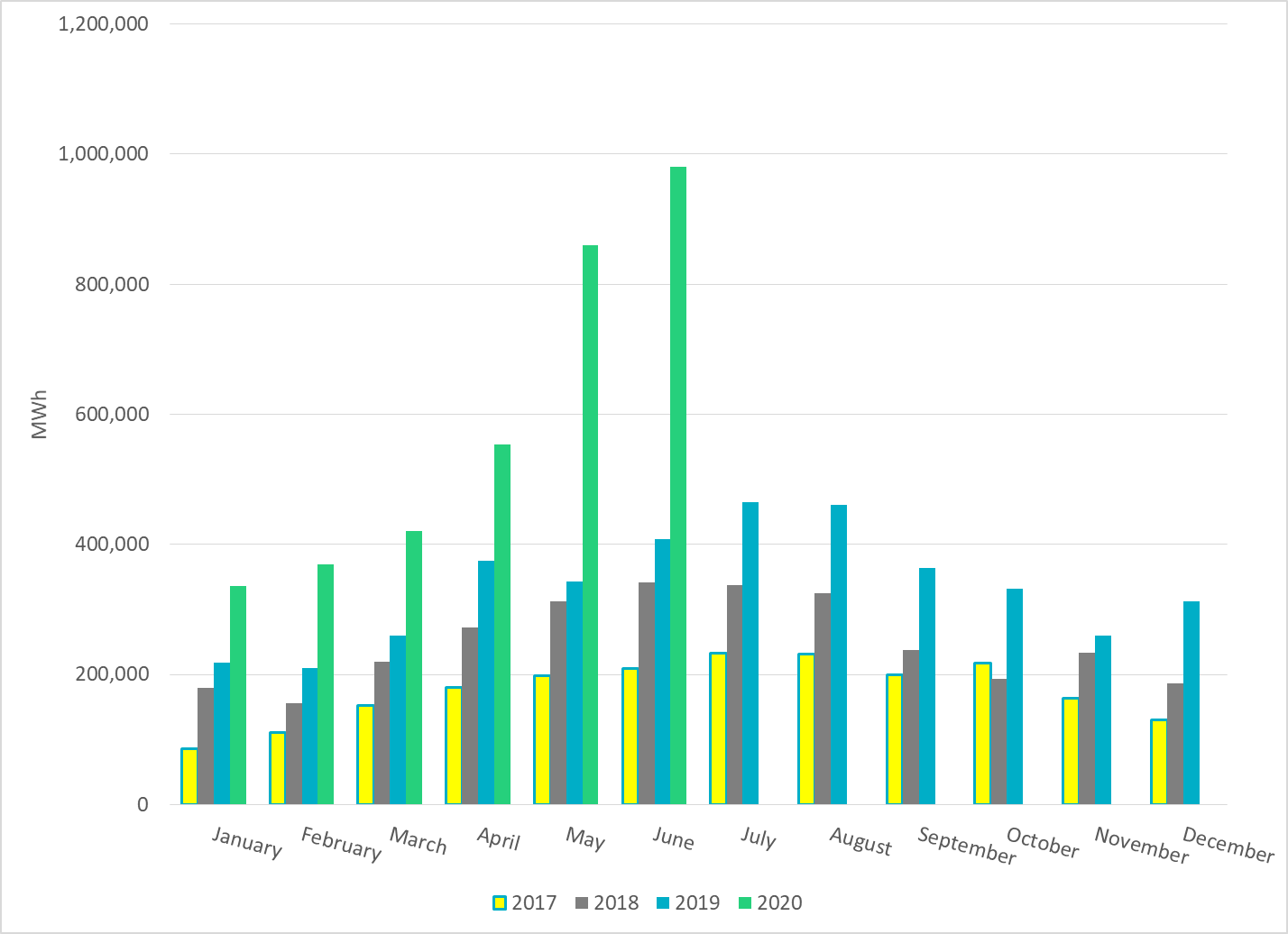 24
[Speaker Notes: 980,459 MWh]
% Energy from Solar Generation
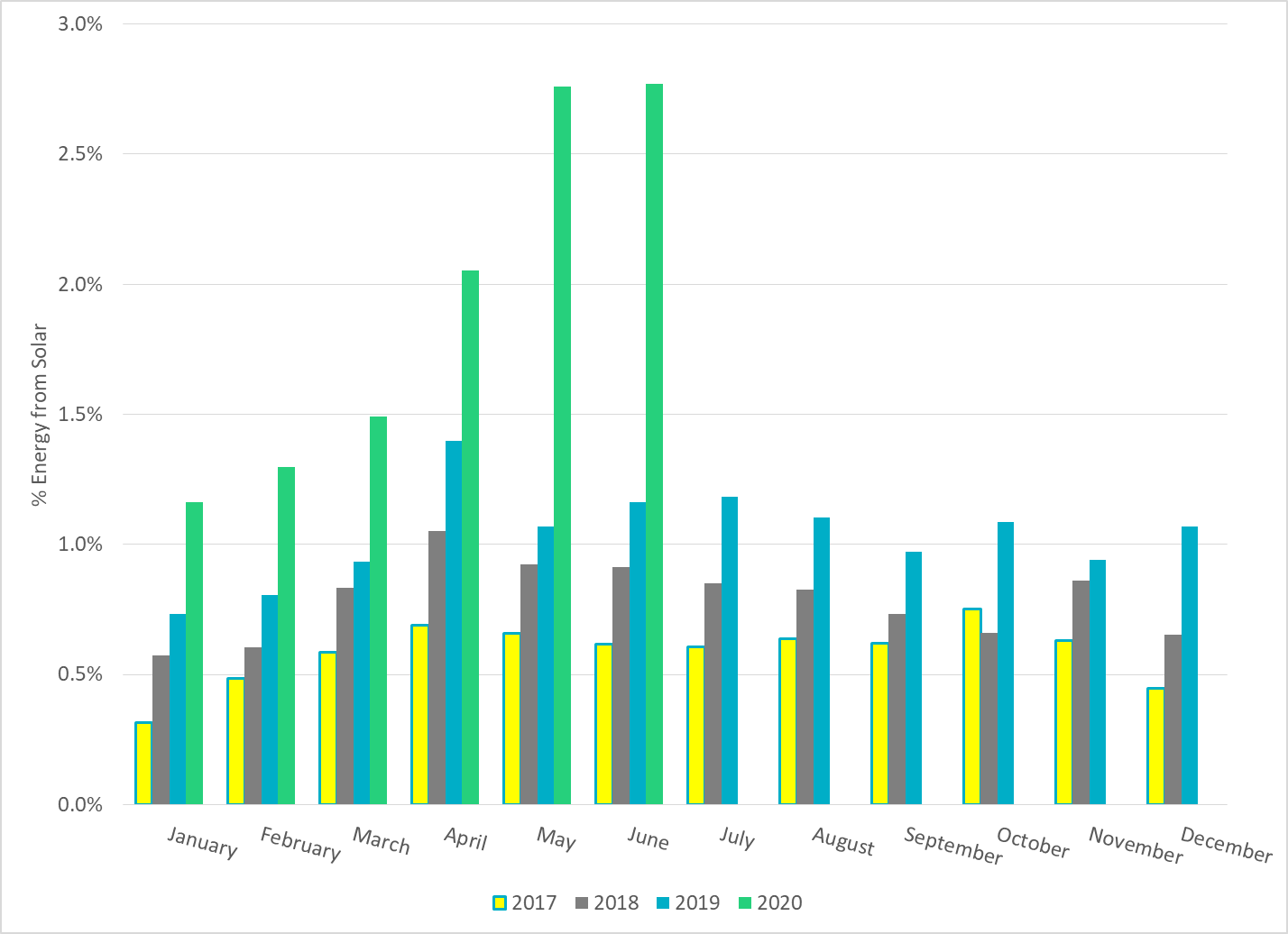 25
[Speaker Notes: 2.77%]
ERCOT System Inertia
Daily Minimum System Inertia
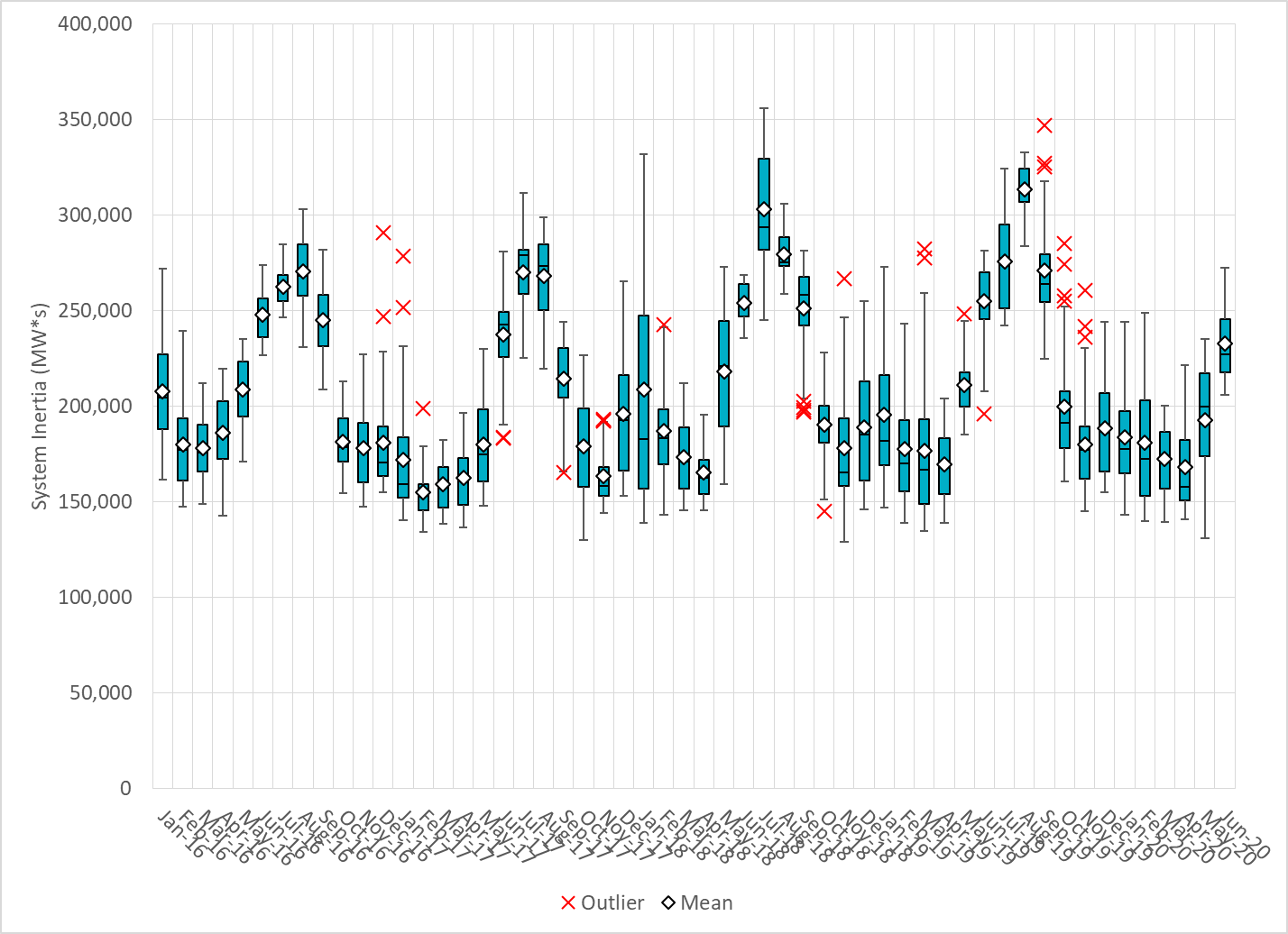 27
[Speaker Notes: Minimum Inertia = 206,068 MW*s on 6/14/2020

Previous Minimum was 128,759  MW*s on 11/18/2018.

Data: 
Mean: 232,728
Max: 272,282 on Jun 10th
Min: 206,068 on Jun14th]
Questions?
Thank you!